MUZIKOTERAPIE
Bc. Petra Ambrosková
Bc. Michaela Poláková
Muzikoterapie
Muzikoterapie je obor, který se řadí mezi tzv. umělecké terapie
Prostřednictvím cíleného působení zvuků a hudby podporuje, rozvíjí a integruje kompetence člověka s cílem obnovy zdraví
Kromě pojmu muzikoterapie se někdy používá také jako český překlad „hudební terapie― nebo „terapie hudbou“
Podle pedagogického slovníku pojem muzikoterapie znamená: „Léčení a doléčovací péče využívající hudby. Může jít o hudbu skládanou pro běžné účely, ale v poslední době vznikají skladby speciálně pro psychoterapeutické a meditativní účely. Využívá se tempa, rytmu, tónové kvality, melodie, harmonie, dynamiky, pauz, celkové trvání hudby. Léčení probíhá nejen poslechem hudby, ale také jejím aktivním provozováním (hraním na hudební nástroj, zpíváním), příp. vyjadřováním hudby pohybem, tancem aj.“
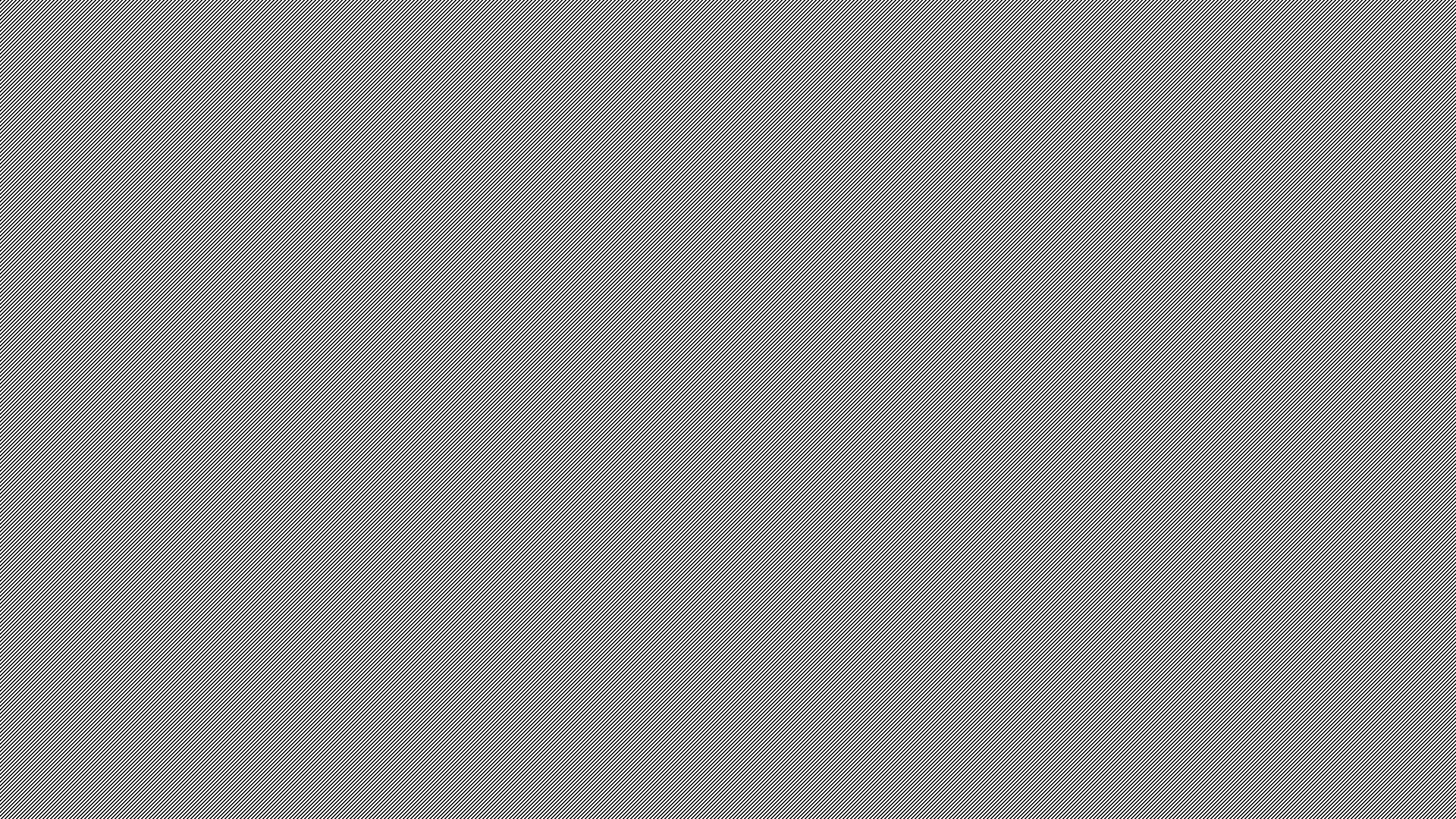 Hudba a poslech
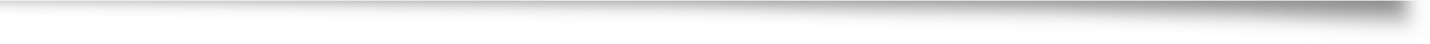 První muzikoterapie
Muzikoterapii lze indikovat u řady nemocí, postižení a rizikových situací, které zahrnují
duševní onemocnění (psychózy, neurózy, poruchy osobnosti, emoční poruchy) 
mentální postižení 
autismus 
tělesné postižení 
zrakové a sluchové postižení 
onkologická onemocnění 
poruchy komunikace 
specifické vývojové poruchy učení a chování 
psychogeriatrické poruchy (demence, Alzheimerova choroba, Parkinsonova choroba)
 zneužívání návykových látek a jiné druhy závislosti 
oběti sexuálního násilí
Muzikoterapie pomáhá člověku
zmírnit fyzické a psychické problémy
lépe poznat sebe sama a získat přístup k nevyužitým schopnostem
získat nezávislost a sebedůvěru
růst a rozvíjet svoji osobnost a kreativitu
podávat lepší výkony v čemkoliv
získat odolnost vůči stresu nebo zátěži
dospět k souladu se sebou samým, svým prožíváním a okolím
ke sdílení vlastních prožitků a emocí umožňující lépe naslouchat a porozumět vyjadřování, vnímání, prožívání a způsobu života druhých
přiměřeně vnímat realitu a reflektovat druhé i okolí
vyjádřit sebe sama pomocí těla (pohyb, tanec), umění (malba) a sociální komunikace (sdílení emocí, zkušeností, myšlenek, naslouchání, vypravování aj.)
Formy muzikoterapie
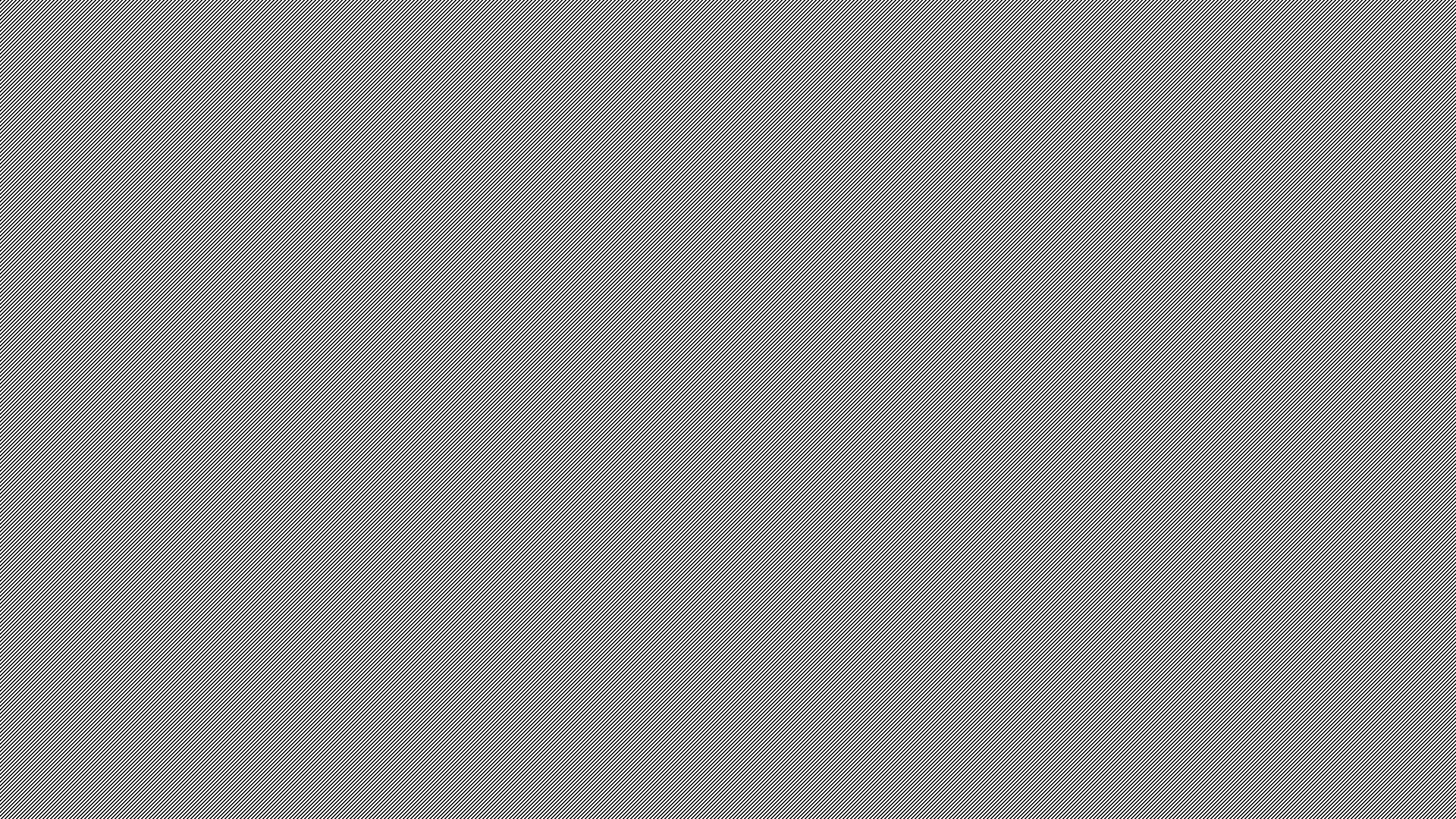 Hudba v těhotenství
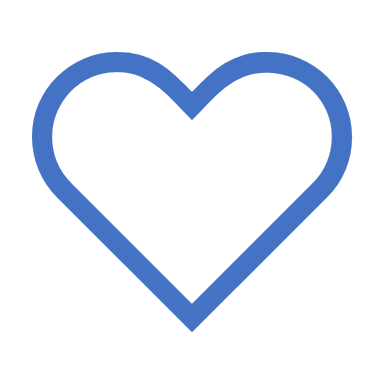 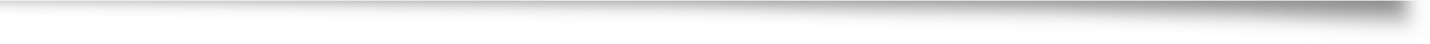 Již od čtvrtého měsíce těhotenství reaguje plod na zvukové podněty. Harmonické tóny a klidná hudba u něj způsobuje uvolnění a zklidnění tepové frekvence srdíčka. Pokud je plod v průběhu těhotenství vhodně zvukově stimulován, např. zpěvem matky či klidnou hudbou, dochází u něj k lepšímu vývoji nervových spojení v mozku.
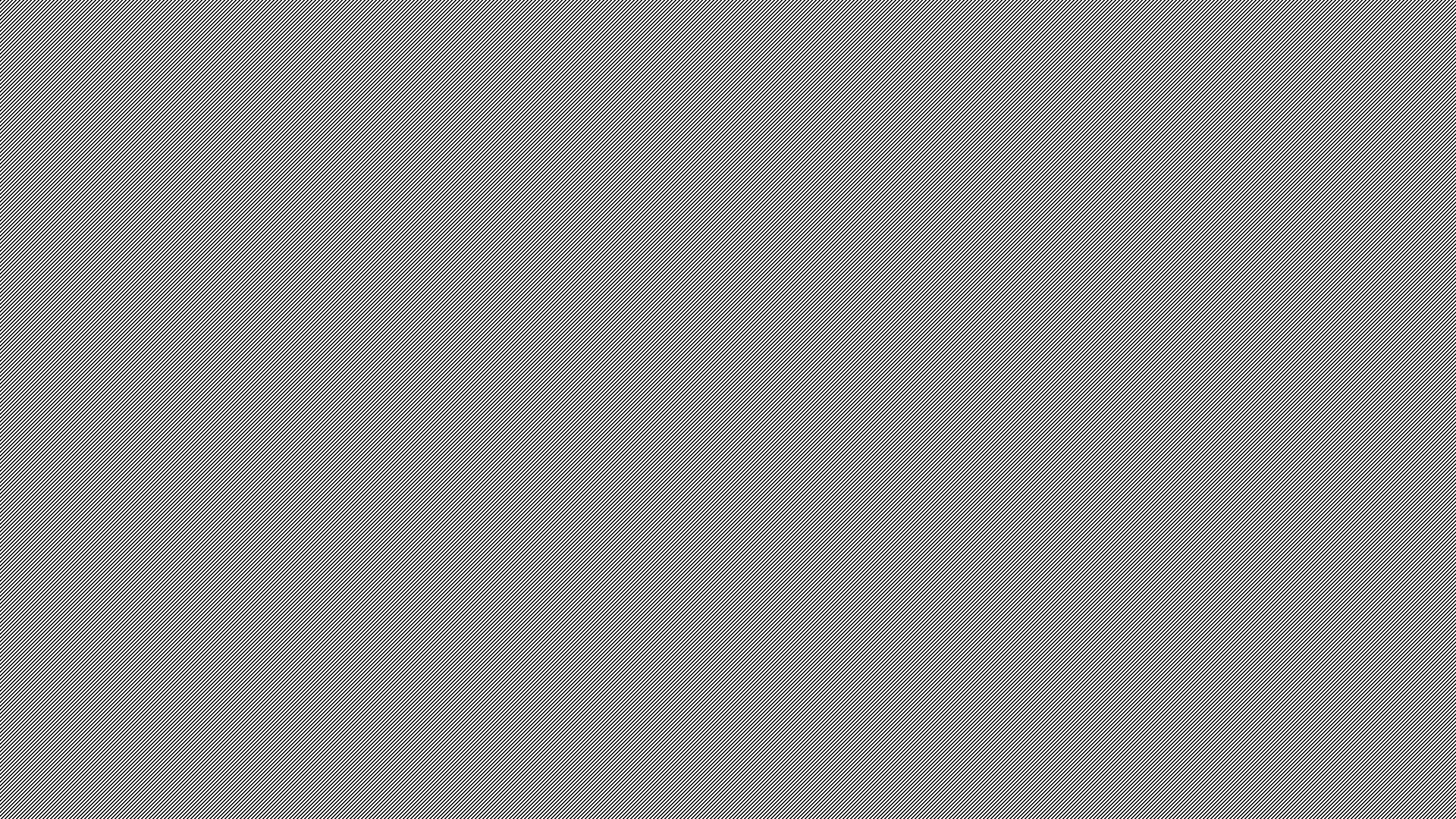 Hudba v těhotenství
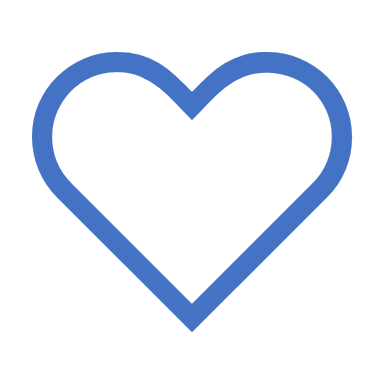 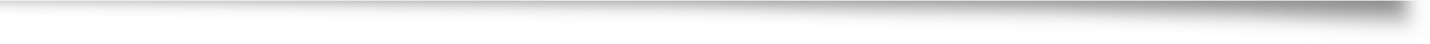 Pro ženy s rizikovým těhotenstvím je jejich stav mimořádně náročný, a proto jej mohou eliminovat právě muzikoterapií, protože dokáže poměrně rychle navodit příjemné pocity, které posílí důvěru ženy ve vlastní tělo. Rizikové těhotenství je totiž velmi náročné právě na psychiku budoucí maminky a hudba by jí měla pomoci uvolnit se, najít klid i pocit bezpečí. Vlivem tónů relaxační hudby může být i porod pro matku i dítě méně stresující.
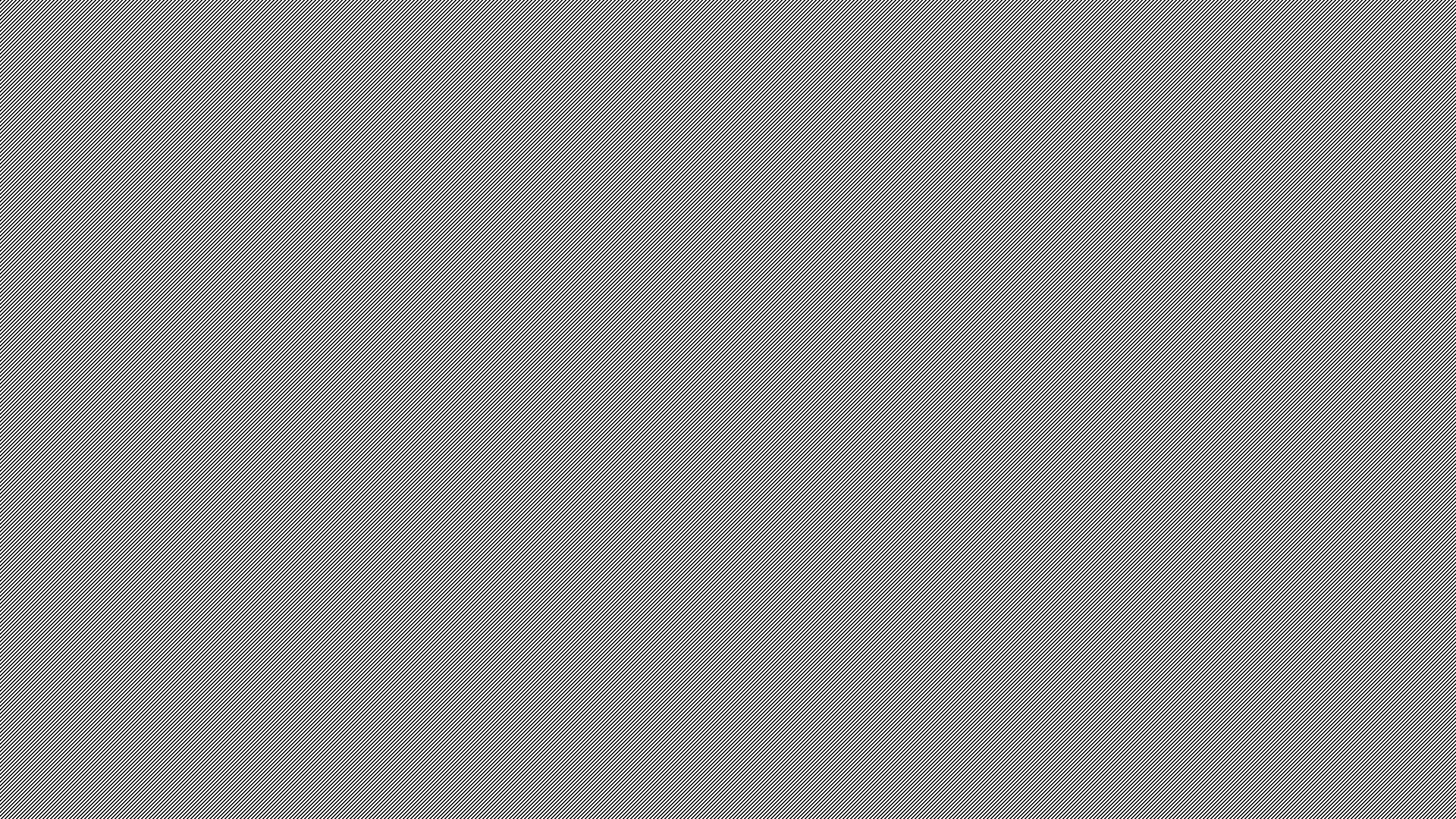 Hudba v těhotenství
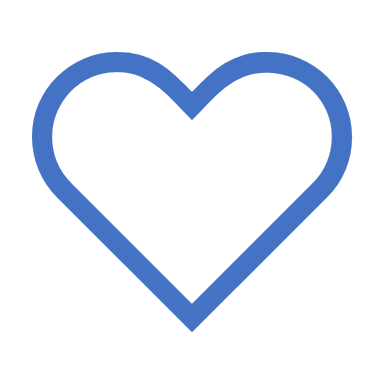 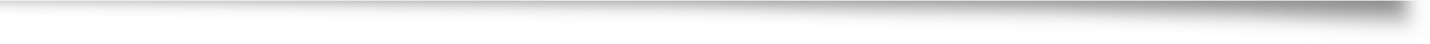 Po narození u dítěte klidná hudba s rytmem podobným tepu matčina srdce či připomínající zvuk plodové vody, např. šum moře či zurčení potůčku, vyvolává relaxační stav a pocit bezpečí.
Muzikoterapie v praxi: Hudební aktivity ve speciální pedagogice
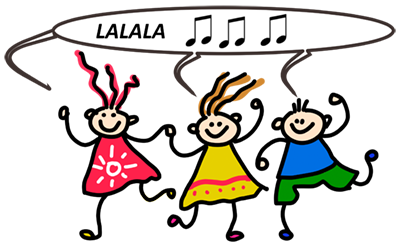 Přivítání s maňásky a písničkou
Navození pozitivní, přátelské atmosféry
Navázání kontaktu a rozhovoru s dětmi
Rozmluvení úzkostnějších dětí
Zbavení strachu
Posilování sociálních vazeb a společenských zvyklostí (pozdrav, potřesení rukou, polibek na přivítanou)
Vítací písnička s improvizací na rytmické nástroje
Rozvoj rytmického cítění
Rozvoj jemné motoriky při ovládání nástrojů
Rozvoj smyslu pro dynamiku a tempo
Navázání kontaktu formou „hudebního rozhovoru“ rytmického nástroje s kytarou
Zvýšení sebevědomí žáků
Rozvoj samostatného rozhodování (žák rozhoduje, jaký bude rytmus, tempo i dynamika)
Relaxace
Odpočinek po programu
Naučit klienty zklidnění
Naučit klienty vnímat uklidňující účinky hudby
Odměna
Motivace
Rozvoj samostatného rozhodování
Pamětní upevnění obsahu lekce díky písničce, pisničce s tematickým videem
Závěrečná písnička na rozloučenou
Upevnění vědomí struktury lekce, jasné ukončení
Posilování sociálních vazeb a společenských zvyklostí (rozloučení)
Muzikoterapie – příklady hudby
muzikoterapie uklidňující (relaxační) hudba
https://www.youtube.com/watch?v=fb4XPUolXek
https://www.youtube.com/watch?v=xAwaK0fdFOQ
https://www.youtube.com/watch?v=wtiHFhxh7zM
muzikoterapie s Tibetskými mísami
https://www.youtube.com/watch?v=N7WqmFu1Jgg
muzikoterapie s hudebním nástrojem
https://www.youtube.com/watch?v=8oOjYXyhMU8
muzikoterapie s Danem a Janou Čadovými
https://www.youtube.com/watch?v=pg350OL52YA (22:37- 57:25)
muzikoterapie šumění vln moře
https://www.youtube.com/watch?v=MFsBClHsVas
muzikoterapie podle gusta
https://www.youtube.com/watch?v=vx2u5uUu3DE
Karaoke
https://www.youtube.com/watch?v=mWCR6cro-K0&list=RDmWCR6cro-K0&start_radio=1
Děkujeme za pozornost! 
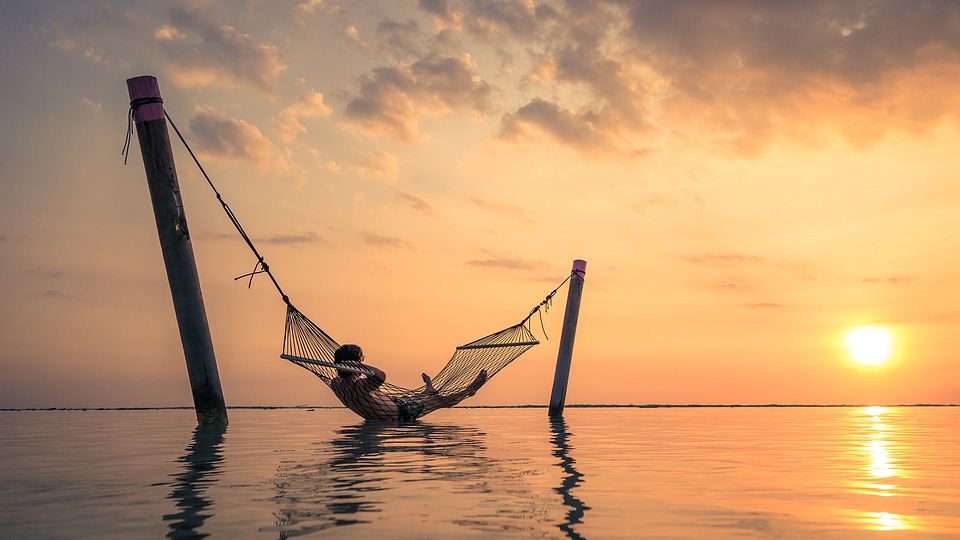 Použitá literatura
BENÍČKOVÁ, Marie. Muzikoterapie a specifické poruchy učení. Praha: Grada, 2011. Pedagogika. ISBN 978-80-247-3520-7.
LINKA, Arne. Kapitoly z muzikoterapie. Rosice u Brna: Gloria, 1997. ISBN 80-901834-4-1.
NOVÝ, Josef. Muzikoterapie v praxi: Hudební aktivity v předškolní speciální pedagogice, diplomová práce. Praha, 2015.
POWELL, John. Emoční síla krásných zvuků, aneb, Proč máme rádi hudbu. Olomouc: Anag, [2018]. ISBN 978-80-7554-162-8
KUBJÁTOVÁ, Ludmila. Když hudba léčí aneb muzikoterapie. Opsychologii.cz [online]. 2014 [cit. 2019-11-18]. Dostupné z: http://www.opsychologii.cz/clanek/92-kdyz-hudba-leci-aneb-muzikoterapie/
ŠOLAR, Ondřej. MUZIKOTERAPIE – RELAXACE, KREATIVITA A EMOCIONALITA HUDBY. SOFIA [online]. 2009 [cit. 2019-11-18]. Dostupné z: https://www.zkola.cz/sofia/pedagogove/spolvedy/metodickematerialy/Stranky/Muzikoterapie-%E2%80%93-relaxace,-kreativita-a-emocionalita-hudby.aspx
Muzikoterapie – když zvuk léčí. Rehabilace.info [online]. 2014 [cit. 2019-11-18]. Dostupné z: https://www.rehabilitace.info/zajimavosti/muzikoterapie-kdyz-zvuk-leci/